Introduction to Bankruptcy Law and the Bankruptcy System:An Educational Primer for State Courts[Template Presentation For Educational Use]
This template presentation, provided by the Federal Judicial Center, combines, edits, and expands presentations given by bankruptcy judges and state trial court judges. Contact Jason A. Cantone, at fedstate@fjc.gov, for more information.
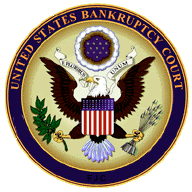 [Speaker Notes: This presentation was greatly benefitted by the following individuals, who reviewed an earlier draft of the presentation: Hon. Shon Hastings, Hon. Craig Whitley, Hon. Cate Furay, Hon. Charles L. Nail, Jr., Hon. Ashely Chan, Hon. Robert Kressel, Hon. Robert Drain, Hon. Diane Finkle, Hon. Robert Faris, Elizabeth Wiggins, and Brian Lynch. The presentation utilizes and expands on prior educational materials provided alongside interviews held by Dr. Jason Cantone with: Hon. Dan Collins, Hon. Brian Davis, Hon. Robert Faris, Hon. Cate Furay, Hon. Martin Glenn, Hon. A. Benjamin Goldgar, Hon. Mary Gorman, Hon. Laurel Isicoff, Hon. Catherine McEwen, Hon. Robyn Moberly, Hon. Mindy Mora, Hon. Chris Panos, Hon. Laura Taylor, and Ann M. Anderson. This presentation was made better by all of these individuals, as well as the Judicial Conference Committee on Federal-State Jurisdiction.]
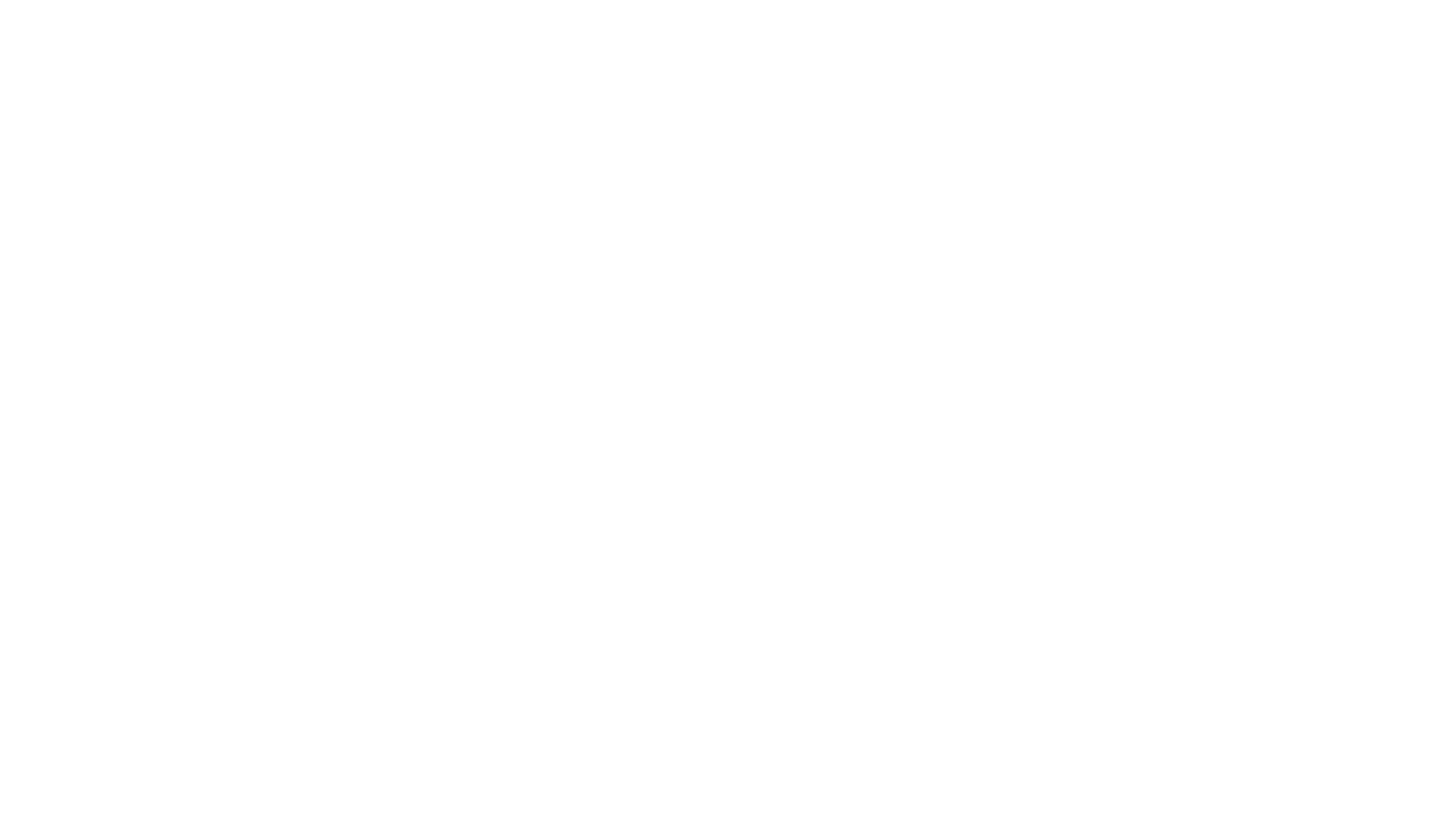 Content Note
This presentation only provides the bankruptcy overview. A full presentation with all six topics (bankruptcy overview; automatic stay; bankruptcy discharge; family law; foreclosure; additional considerations) is available at fjc.gov/fedstate, as well as separate presentations for each of those topics.
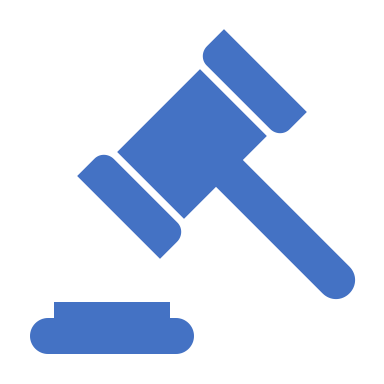 [Speaker Notes: If you would like a Powerpoint that includes the full presentation or the topics provided in the note, please visit fjc.gov/fedstate.]
Overview of Bankruptcy
Someone tells you they filed bankruptcy. What could a state court judge do?
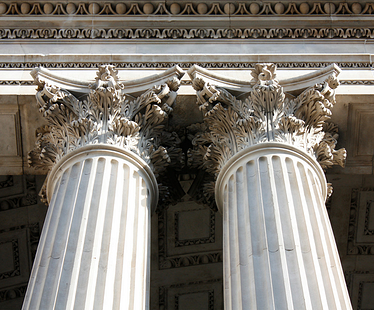 The “Twin Pillars” of Bankruptcy
equality of distribution of available assets among similarly situated creditors

fresh start for honest but unfortunate debtors
Bankruptcy Policies
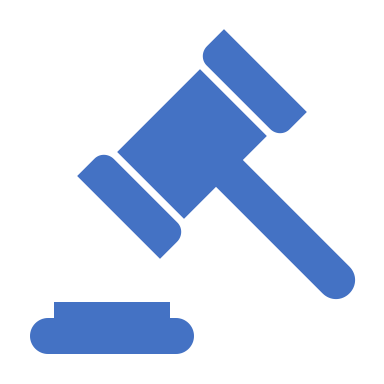 Equality of distribution 
Priority given to creditors holding certain types of debt.
Pro rata distribution for similarly situated creditors preventing a race to the courthouse.
Important factors: context of reorganization, adjustment of debt and repayment plan, and liquidation.

Fresh start 
Automatic stay freezes collection activity to give debtor a “breathing spell.”
Discharge releases debtor from personal liability for certain specified types of debt; a permanent injunction on collection.
Federal and state laws allow debtors to keep certain assets (exempt property).
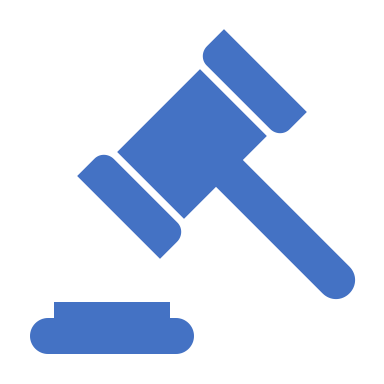 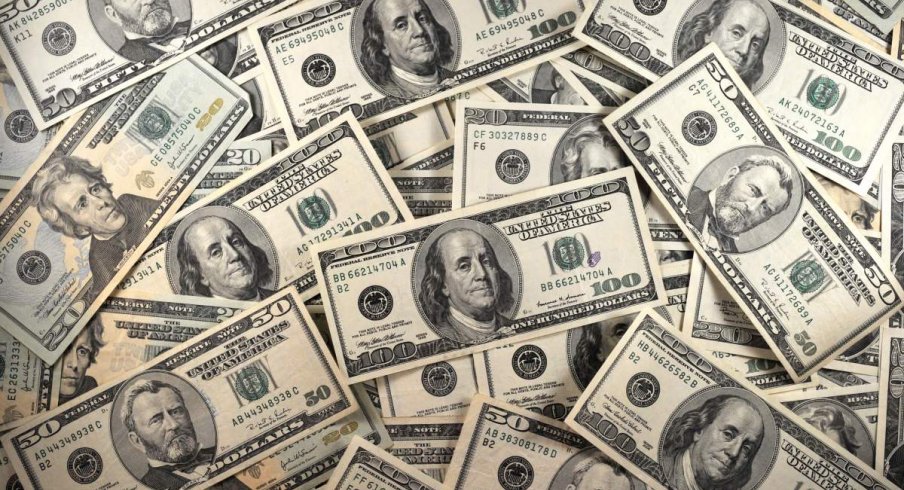 Bankruptcy Policies
Maximizing value of assets and distributions
Obtain best possible price for assets, financing, and new equity to maximize recovery for creditors.
Reorganizing and rehabilitating businesses can preserve jobs.
Who are the parties?
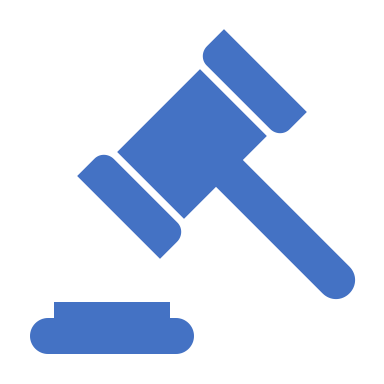 Who are the parties?
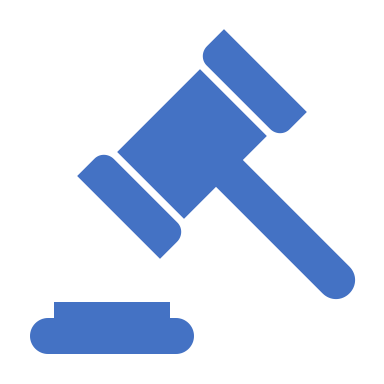 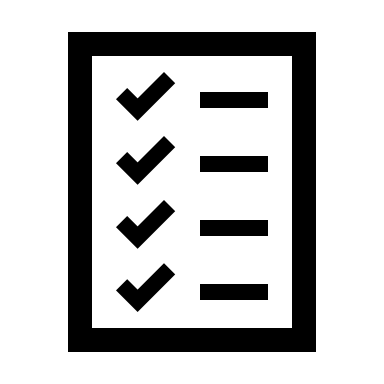 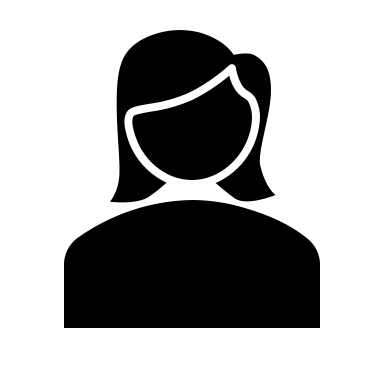 Examiner:   Independent functionary appointed to conduct an investigation of the debtor’s affairs in a Chapter 11 case in which existing management remains in place and no case trustee is appointed
U.S. Trustee: Officer of the Department of Justice responsible for supervising administration of bankruptcy cases
A “watch dog” over the bankruptcy process; different from “trustee”
Bankruptcy Administrator: Oversees the administration of bankruptcy cases, maintains a panel of private trustees, and monitors the transactions and conduct of parties (North Carolina and Alabama, Established in 1986)
Who are the parties?
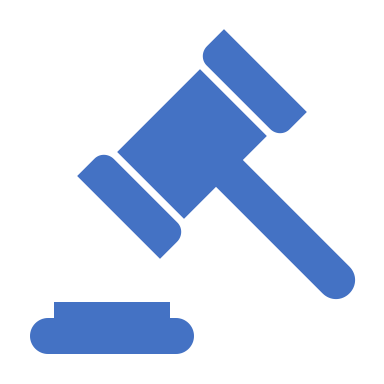 [Speaker Notes: Regarding a Chapter 11 creditor’s committee and acceptance of plan, they do not apply in subchapter V (SBRA) cases under Chapter 11.]
Bankruptcy Law 101:  Chapters
Questions to consider
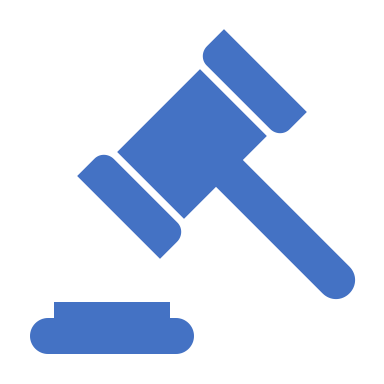 Is the bankruptcy a Chapter 7, 11, 12, or 13?

Who is the actual debtor in the bankruptcy? (Individual, married couple, other?)

Who is the proper party to a lawsuit in which the debtor is a party?  (Chapter 7 trustee, debtor-in-possession under Sections 323, 1303, 1203, or 1107, emerging debtor, court-appointed trustee?)  
Is substitution necessary? (Typically, only in a Chapter 7 case.)

Is the debt a Domestic Support Obligation (DSO)?
Questions to consider
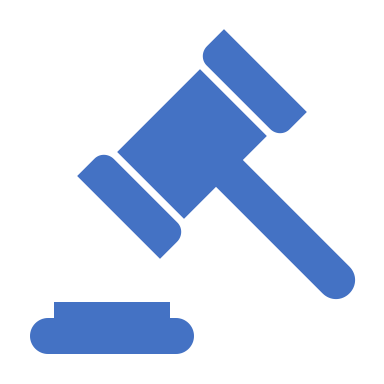 Does the automatic stay apply?

If so, has the court granted relief from the stay?

Has the exempt property been determined?

Is the debt dischargeable or has the debt been discharged?

Have any payments been made to the Chapter 13 trustee on account of past-due support obligations?
Chapter 9 bankruptcy will not be discussed in this presentation. 

For more information on Chapter 9, see: 

Navigating Chapter 9 of the Bankruptcy Code
(a 2017 publication coordinated by the Federal Judicial Center (FJC))

Chapter 9 Online Resource Repository
(an FJC resource with examples of case documents and other resource materials related to issues likely to arise in Chapter 9 cases)
The Chapter 9 Process
[Speaker Notes: https://www.fjc.gov/content/326128/navigating-chapter-9-bankruptcy-code]
The Chapter 7 Process
Chapter 11, Subchapter V
As a result of passage of the Small Business Reorganization Act (which went into effect February 19, 2020), there is a new Subchapter V to Chapter 11, with a number of unique provisions for small business debtors.  

Advice: For those involved in cases with small business debtors, reviewing this new subchapter is important.
Chapter 13Process
Chapter 13 is another means for individual debtors to get a discharge of their debts. 

Requires a debtor to formulate a repayment plan and to schedule payments to creditors of their disposable income over a three-to-five-year period.
Chapter 13Process
Once the Chapter 13 plan is finalized and negotiated with the debtor’s creditors and the Chapter 13 trustee, the court will enter a confirmation order approving the plan. 

Only when the Chapter 13 debtor finishes making all of the payments due under the plan does the debtor get an order of discharge.
Chapter 13Process
Caution: Chapter 13 changes the definition of “property of the estate” to include property acquired postpetition. 
See 11 U.S.C.§1306(a)(1).
Chapter 13 Process
Why file under Chapter 13?
Property of the Estate
All legal and equitable interests of the debtor in property as of the date of the bankruptcy commencement.
Includes legal claims by the debtor (including tort claims and lawsuits) against others, even if disputed or unliquidated.
Does not include: 
property in which the debtor holds only legal title but no equitable interest
beneficial interests in spendthrift trusts
funds held in certain retirement and education savings accounts
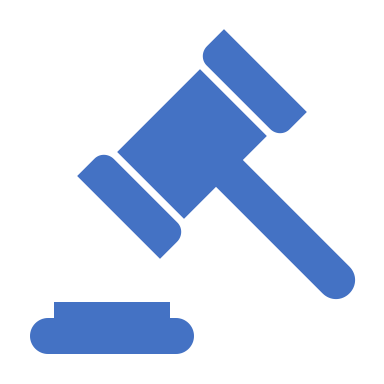 Property of the Estate
The Bankruptcy Court has exclusive jurisdiction over property of the estate.

Individual debtors can exempt certain property from the estate, making it unreachable by unsecured creditors.
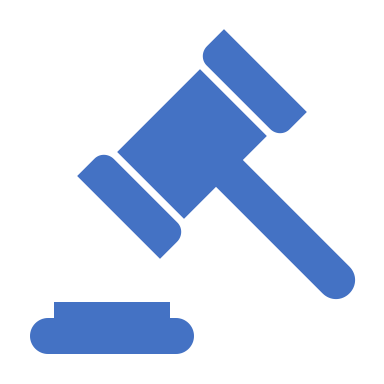 Property of the Estate
Income from personal services rendered after petition date: 
not included in Chapter 7 estate
included in Chapters 11, 12, and 13 estates

Property leaves the estate by:
sale (or other disposition) by trustee or debtor
timely and valid claim of exemption by debtor
abandonment (if the trustee decides the value is not worth administering in bankruptcy)
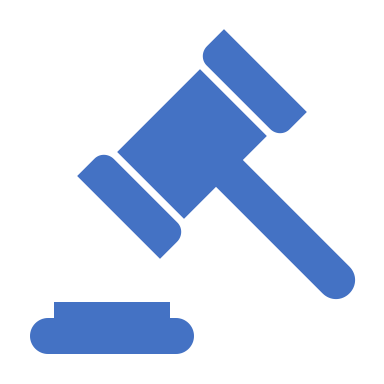 Civil actions related to a bankruptcy case may be removed to federal court on the basis of bankruptcy jurisdiction. 
Removal is automatic upon the filing of a notice of removal with the appropriate court clerk.
The bankruptcy court may remand an action back to court from which it was removed upon the filing of a timely motion and on any equitable ground. 
An order granting or denying remand is not subject to appellate review.
Removal and Remand
Removal and Remand
Advice: 

When considering removal, remand, or bankruptcy court abstention in favor of a pending state court action, the bankruptcy court considers the status and projected date-to-outcome of a pending state court action if it were to continue in the state court.
Lower federal courts, including the bankruptcy courts, may not review the decisions of state courts. 

Where bankruptcy and state courts have concurrent jurisdiction, the Rooker–Feldman doctrine prevents a collateral attack upon a state court’s decision concerning federal law even when that decision is clearly erroneous.

Such a decision may be reviewed only through the appellate process.
The Rooker⎼Feldman Doctrine
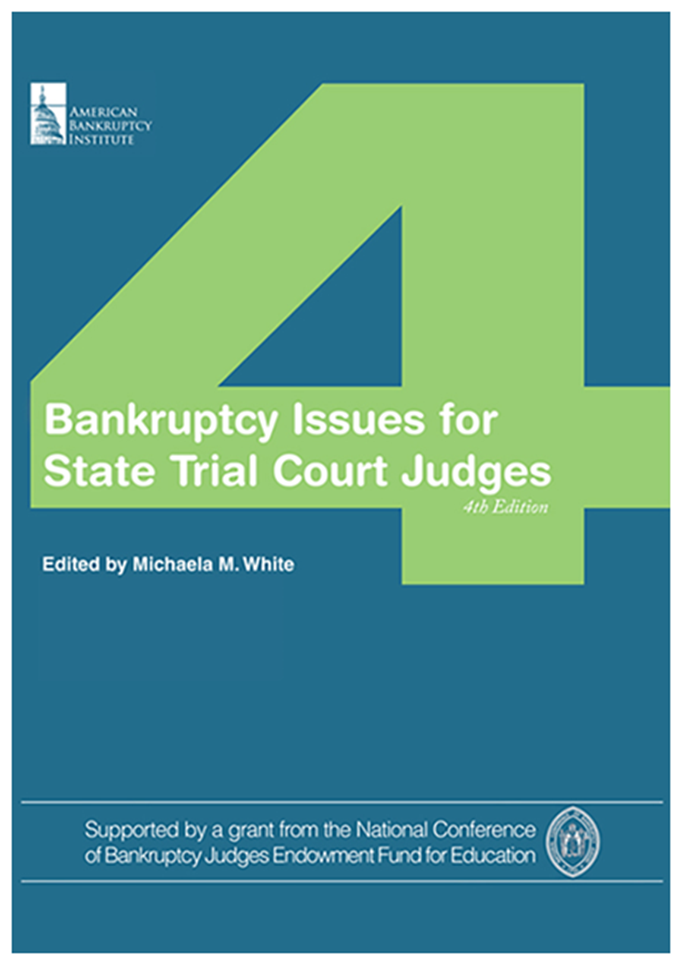 Additional Resources
Federal Judicial Center website on federal-state cooperation: https://fjc.gov/fedstate

National Center for State Courts resource guide on foreclosures: https://www.ncsc.org/Topics/Financial/Foreclosures/Resource-Guide.aspx
This presentation was organized by Federal Judicial Center Senior Research Associate Jason A. Cantone, with considerable assistance by a number of federal and state judges and court personnel (see note for slide 1). 

Questions about the presentation and its use can be directed to Dr. Cantone, at fedstate@fjc.gov. We would also like to hear from you if you find it helpful or have any recommendations to improve it.
Thank You